«Логопедические игры в работе с детьми на закрепление элементарных математических представлений» Учитель-логопед: Бакулина С. Н. МБДОУ «Детский сад № 333» г.о.Самара
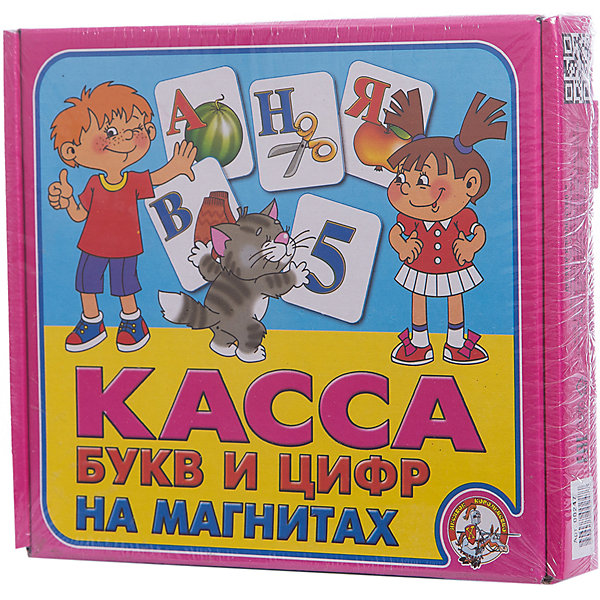 г. Самара, 2019 год
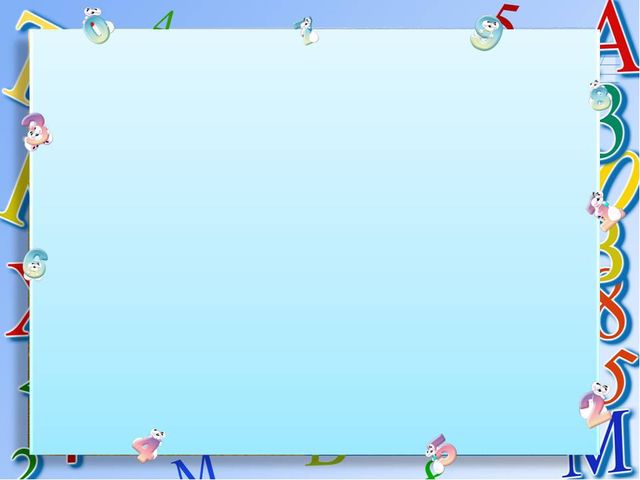 Актуальность:
Как известно, у многих детей нарушен грамматический строй речи, связная речь, а это в будущем приводит к проблемам в школьном обучении. Наиболее часто встречающиеся ошибки у таких детей – это согласование слов в предложении, а именно, согласование существительных с числительными в роде и падеже, нарушены пространственные и временные понятия, дети плохо запоминают геометрические формы, цифры. Поэтому логопеды постоянно включают в свои занятия по формированию грамматического строя речи игры с математическим содержанием.
Цель: Применение математических способностей в развития речи.
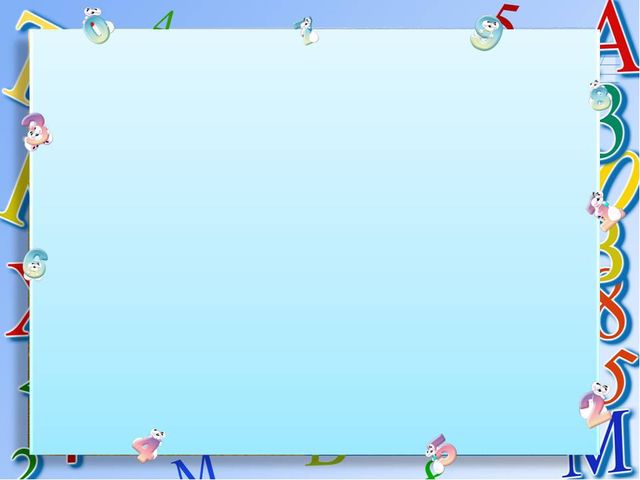 1. Игра «Стук-стук»
Цель: Понимать и называть числительные, развитие количественных представлений.
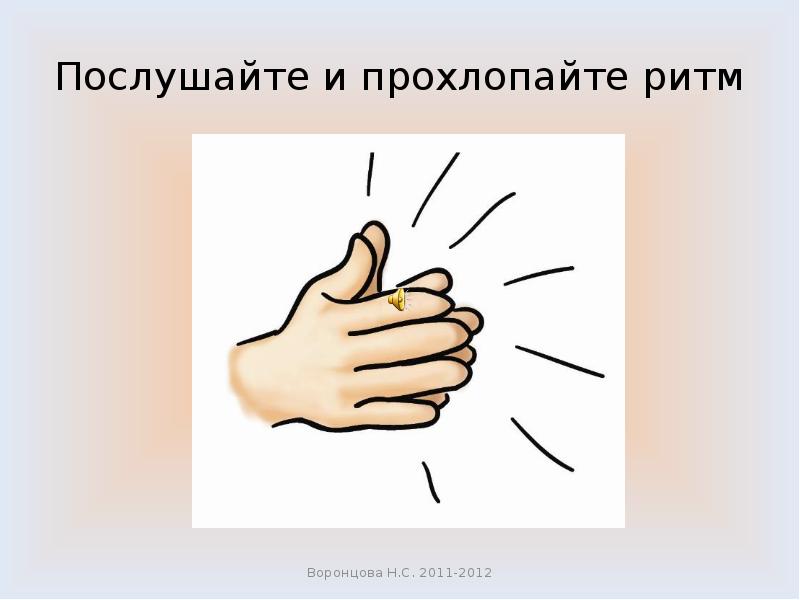 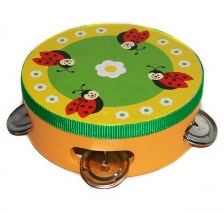 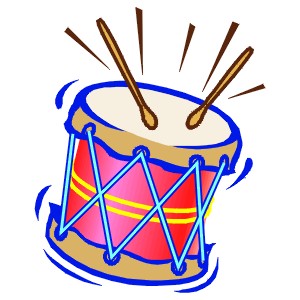 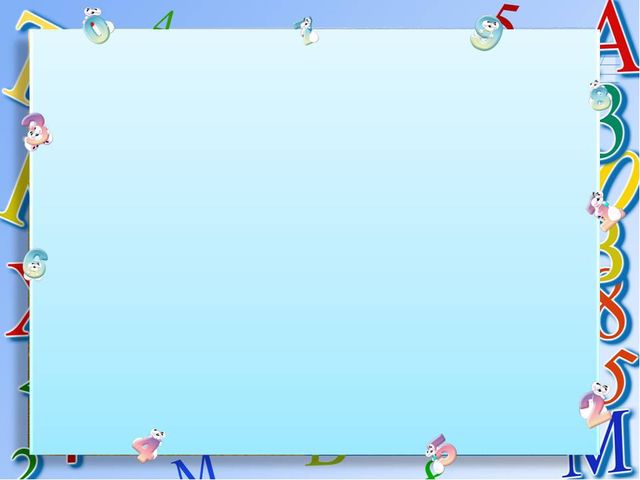 2. Игра «Волшебный мешочек»
Цель: Закрепить в речи количественные числительные. 
Дети достают картинки из волшебного мешочка, на которых нарисованы разные предметы и озвучивают, сколько нарисовано их.
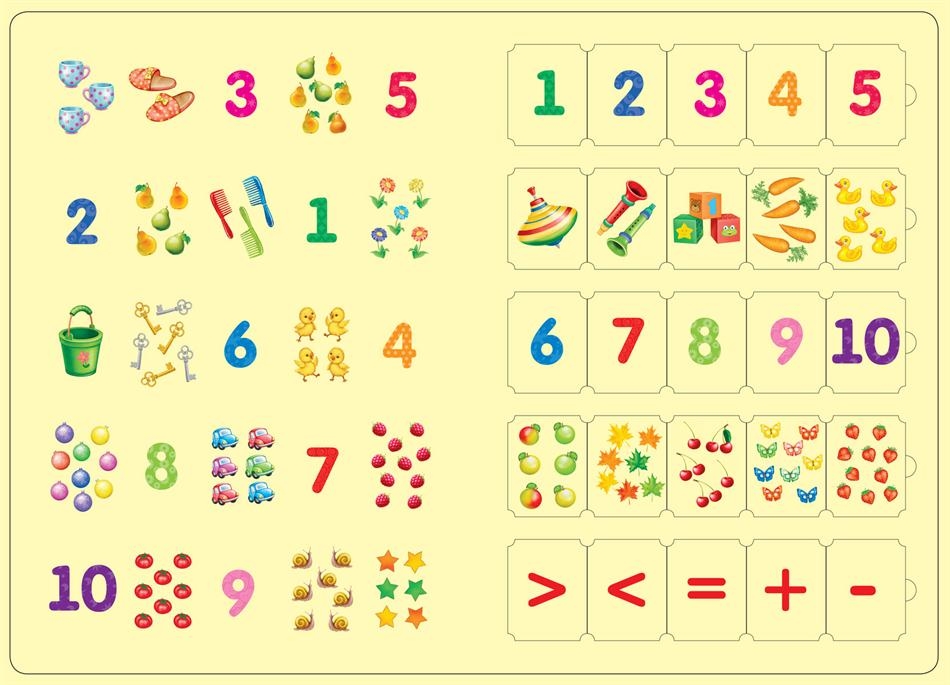 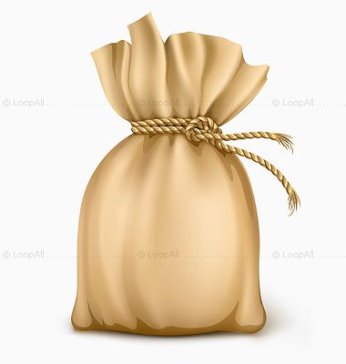 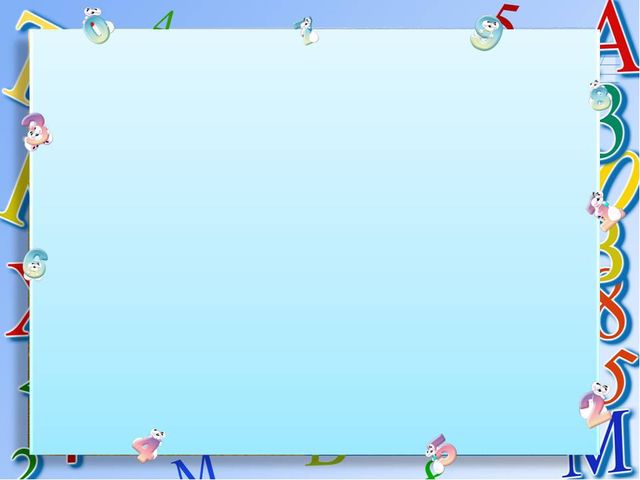 3. Игра «Рыболовы»
Цель: Закрепление навыка счёта в пределах 5, правильно согласовывать числительное с существительными.
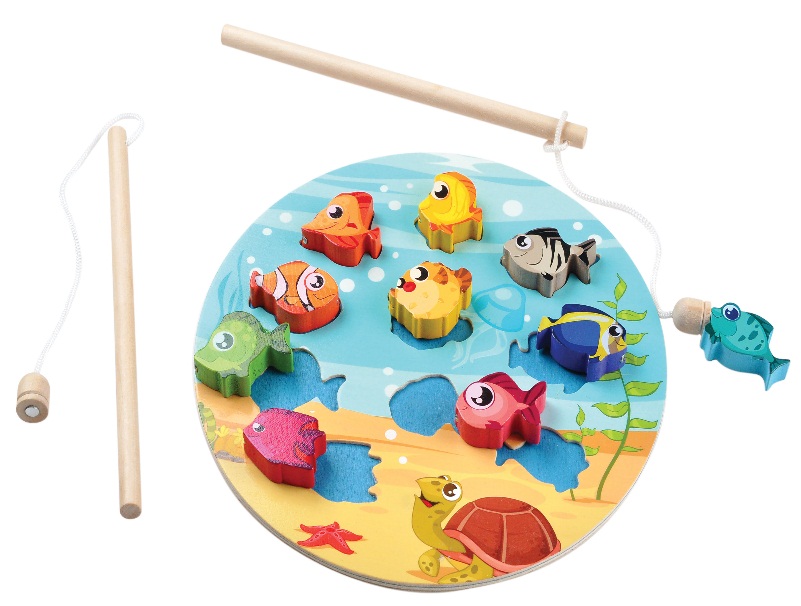 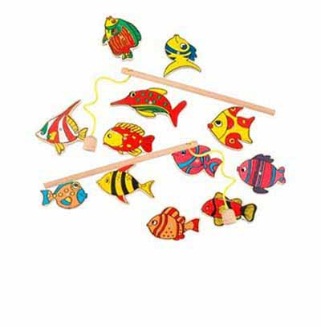 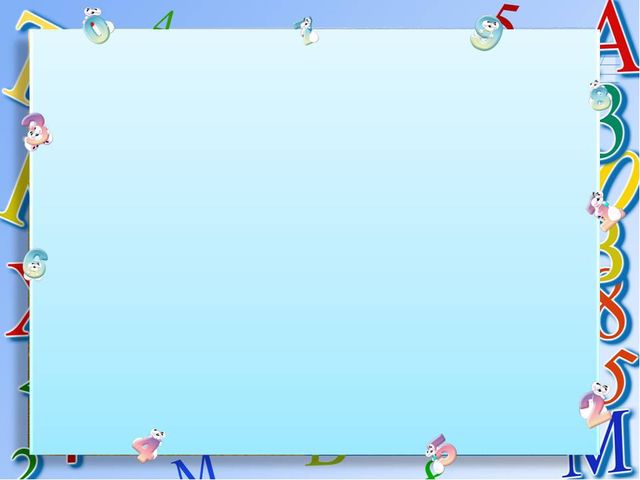 4. Игры можно проводить в зависимости от лексических тем
Например, тема: «Транспорт», «Овощи, фрукты»
Сколько у машин колёс, кабин, фар, рулей?
«Сколько яблок, вишен, грибов?»
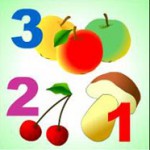 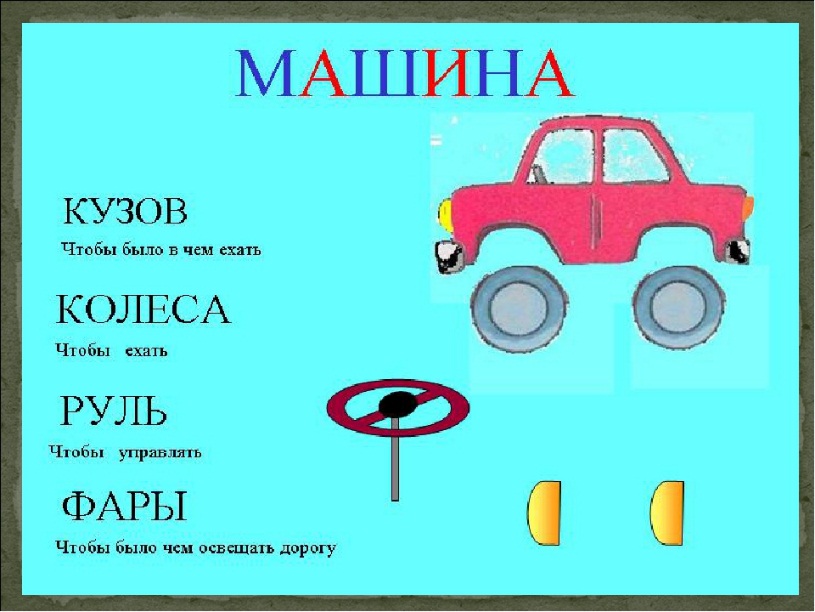 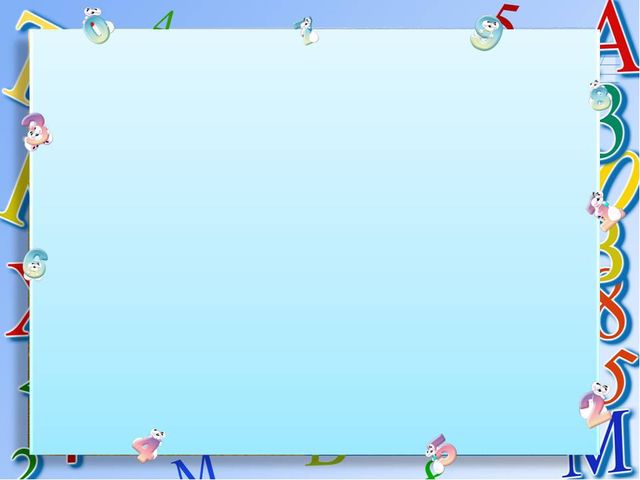 Работая по теме: «Дикие животные», можно предложить игру «Сосчитай  серых волков, рыжих лис» и т. д.
Цель: Закреплять согласование числительного с прилагательным     и существительным.
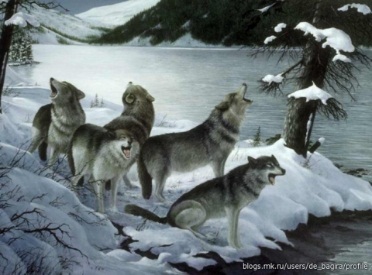 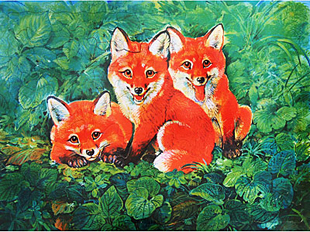 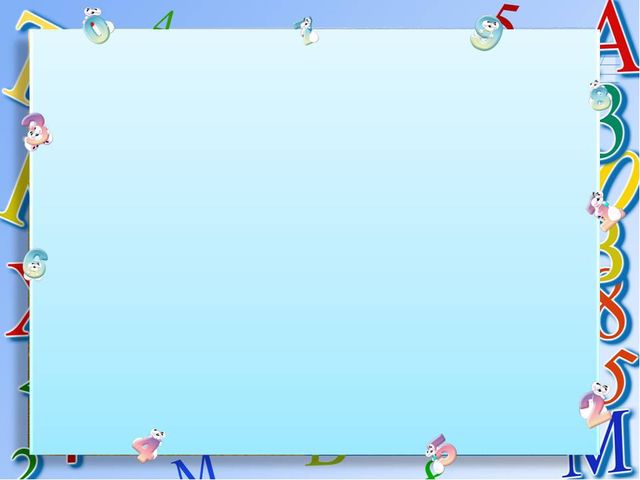 5. Игра «Дорожка»
Цель: Закрепление согласования числительного с существительным и умение составлять предложение.
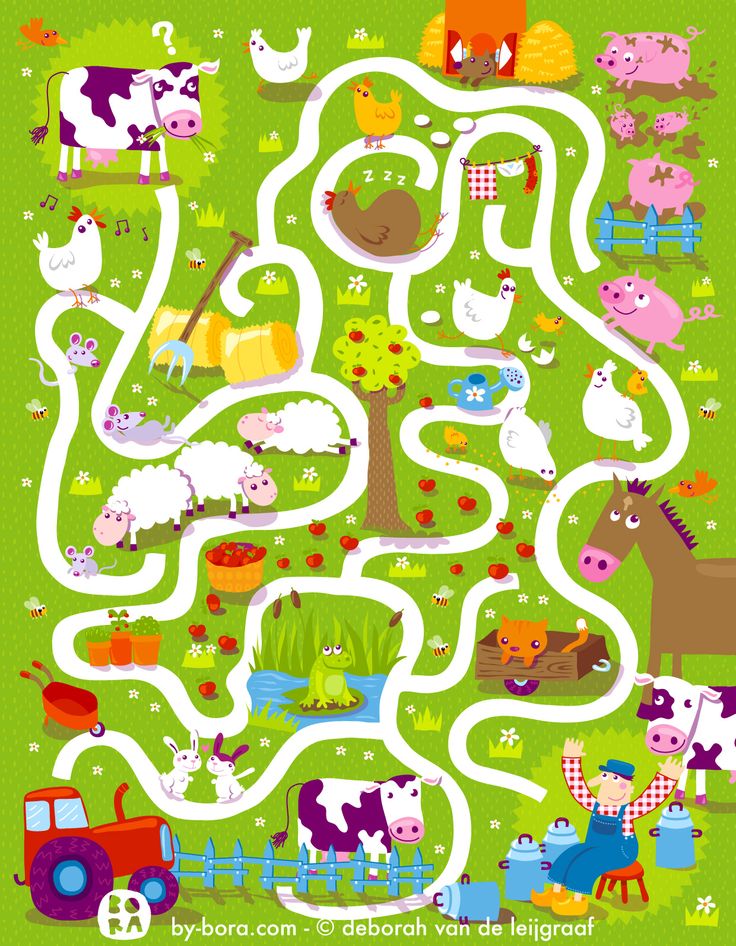 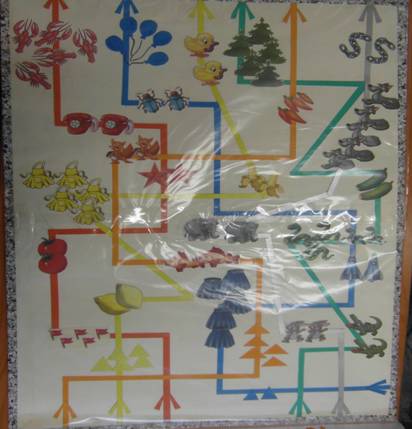 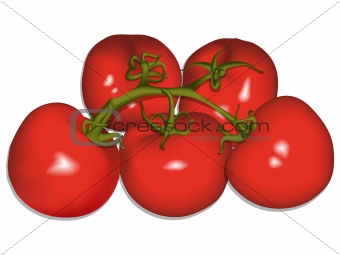 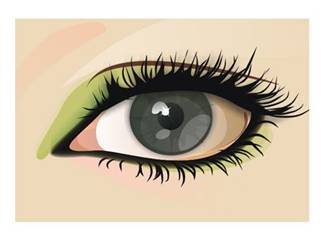 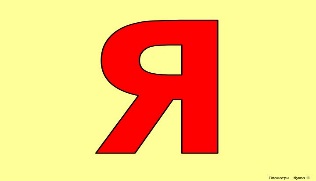 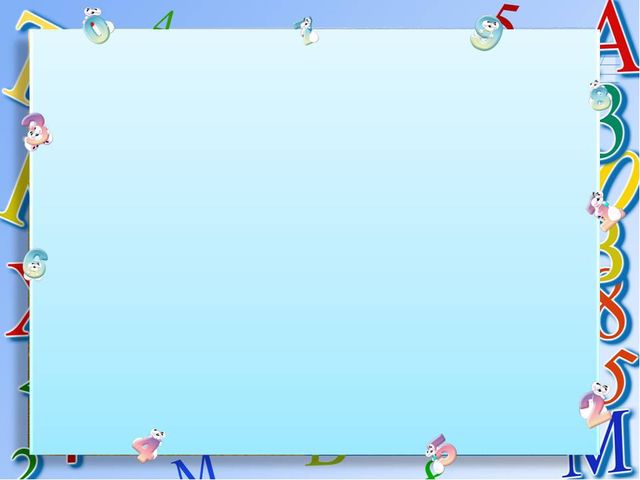 6. Игра «Шифровальщик»
Цель: Закрепление звукового синтеза слов и последовательности чисел. 








         


                                                         

                                                                « Логопедические шахматы»
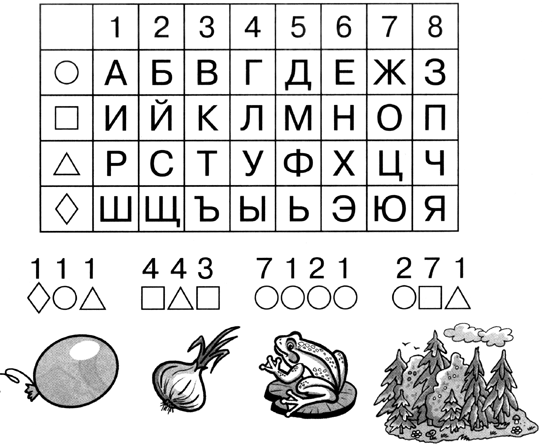 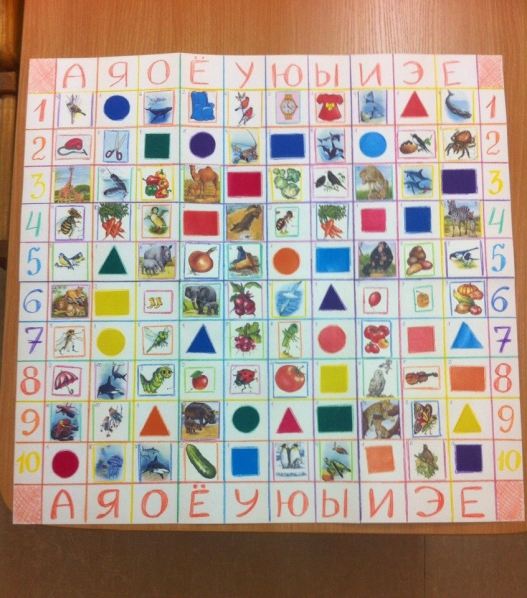 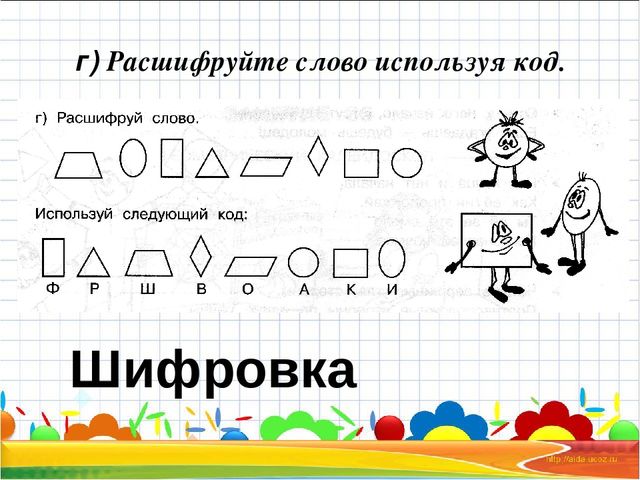 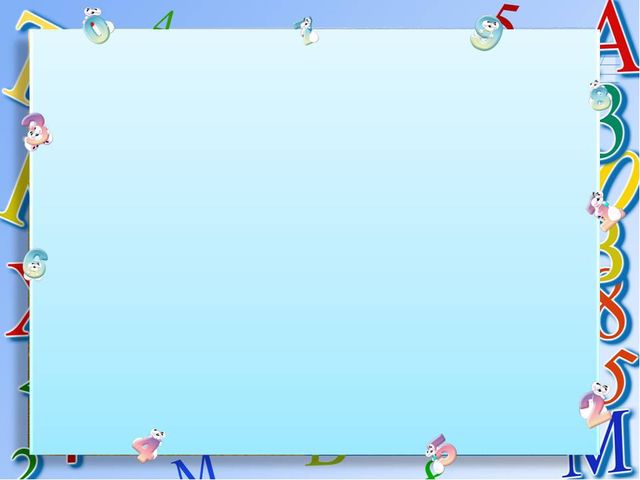 7. Игра «Кто в домике живёт»
Цель: Закрепить пространственное представление: слева, справа, вверху, внизу, между.
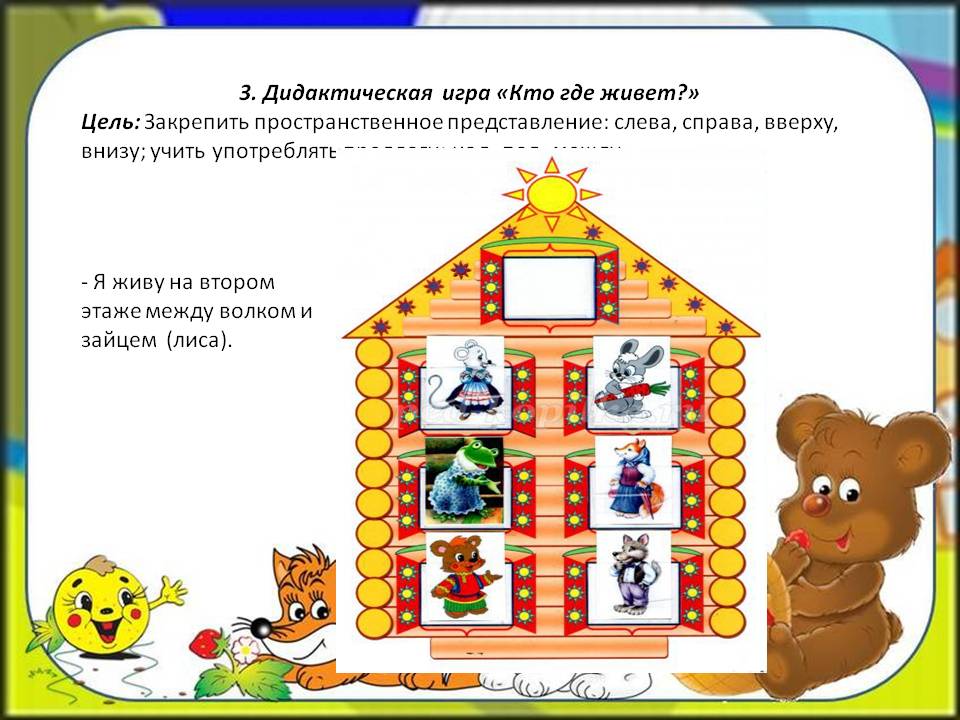 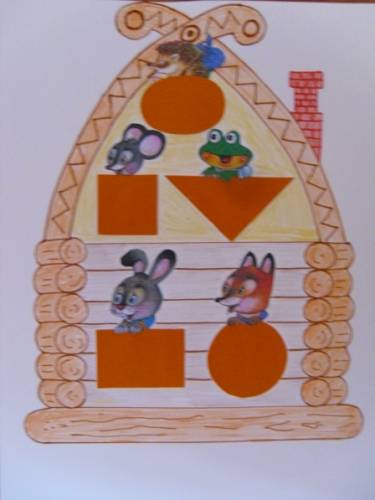 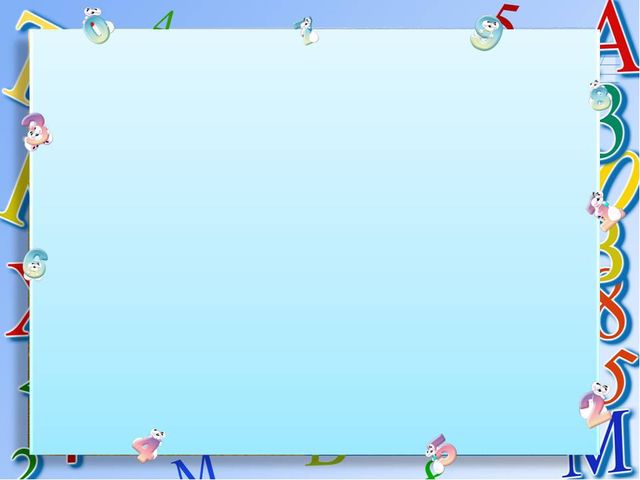 8. Игры на формирование пространственных понятий.
«Где  живут буквы в домике?» ,   «Где живут картинки?»
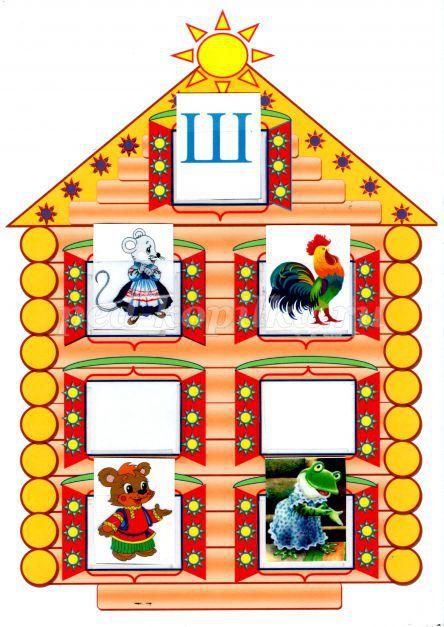 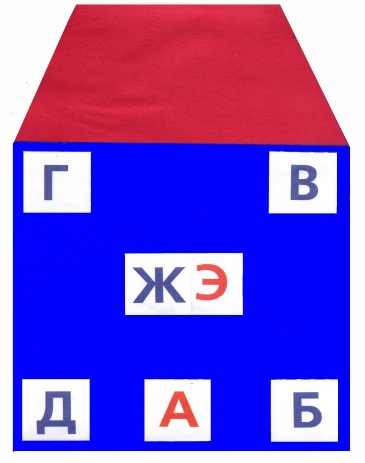 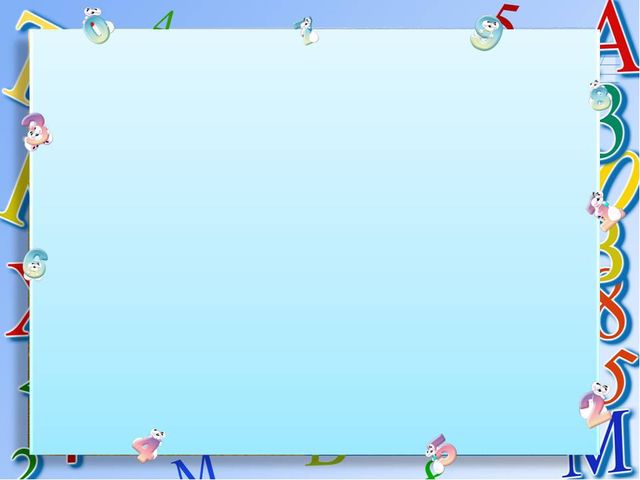 9. Формирование слоговой структуры слова
Игра «Слоговые домики»
Цель:  упражнять детей в делении слов на слоги.
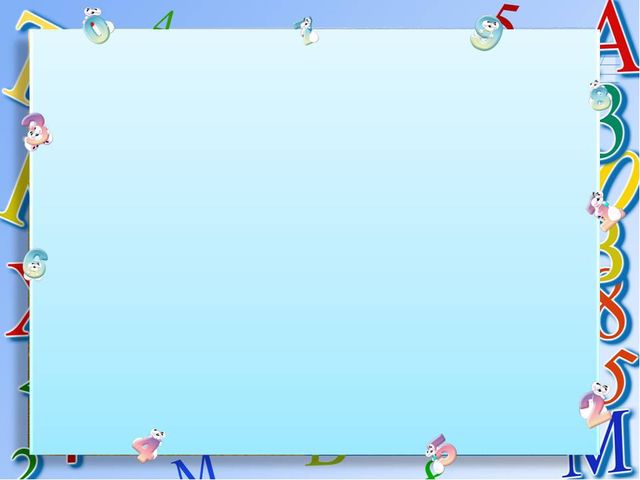 Игры: «Звуковые часы»                    «Какой формы предмет?»
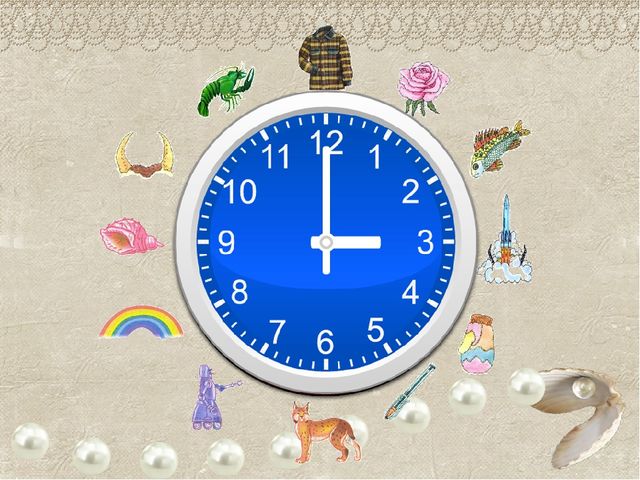 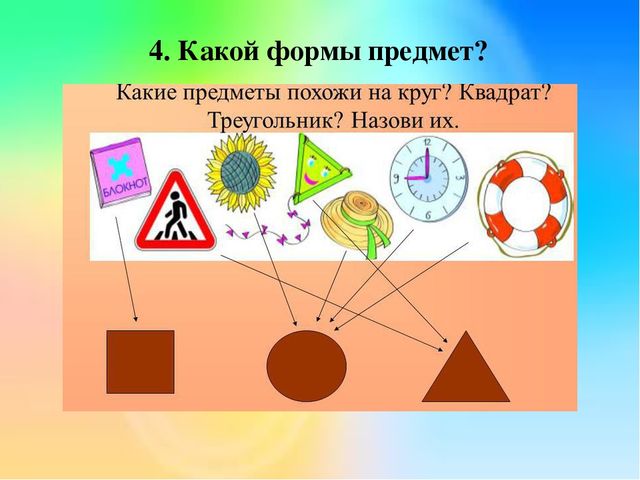 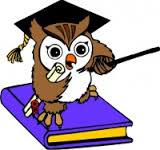 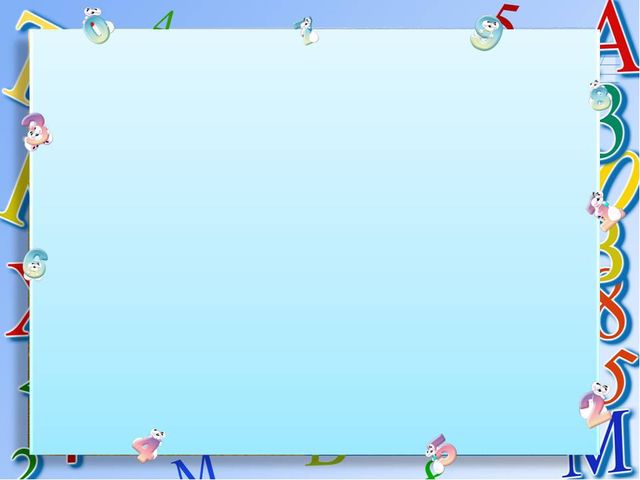 Пальчиковая гимнастика:
Покажи ладошку, расскажу про    кошку.
   Будем пальчики считать:1,2,3,4,5.
   Вот кулак, а вот - ладошка.
   На дорожку села кошка
   И крадётся потихоньку,
   Может мышка там живёт?
   Кошка мышку стережёт. Мяу!
В этом домике пять этажей:
   На первом живёт семейство ежей,
   На втором - семейство зайчат,
   На третьем–семейство рыжих   
   бельчат
   На четвёртом живёт с птицами          
   синица.
   На пятом сова –очень умная птица.
   (загибать пальцы)
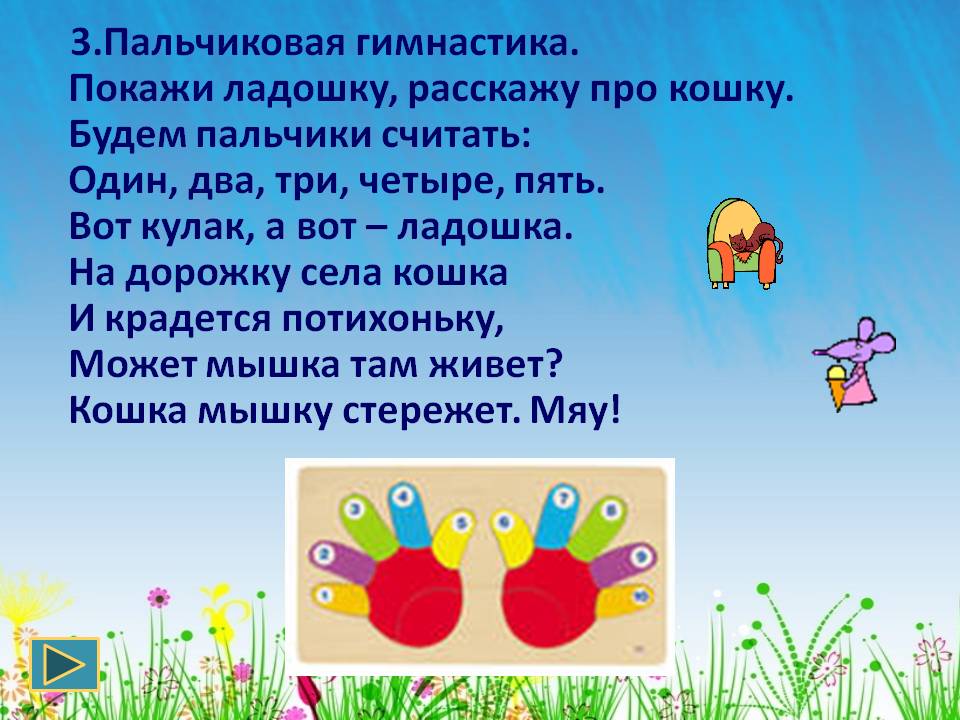 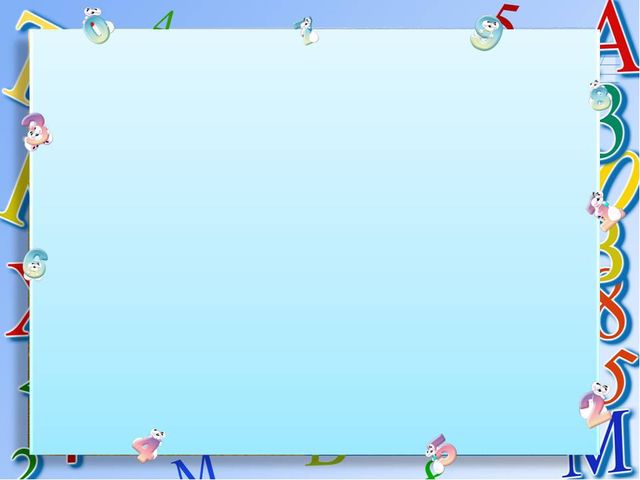 Скороговорки с цифрами:
Два дровосека, два дроворуба, два дровокола.
В пруду у Поликарпа — три карася, три карпа.
Летели три вороны, черны, пестроголовы.
Сидели свистели семь свиристелей.
Трое трубачей трубили в трубы.
У четырёх черепах по четыре черепашонка.
В аквариуме у Харитона четыре рака да три тритона.
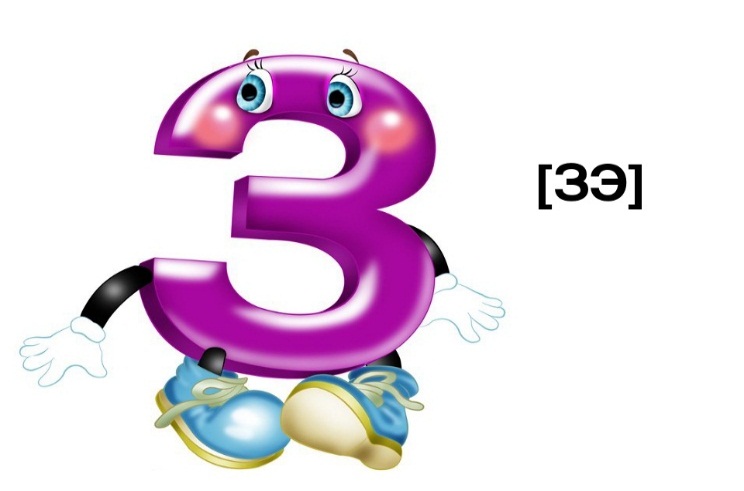 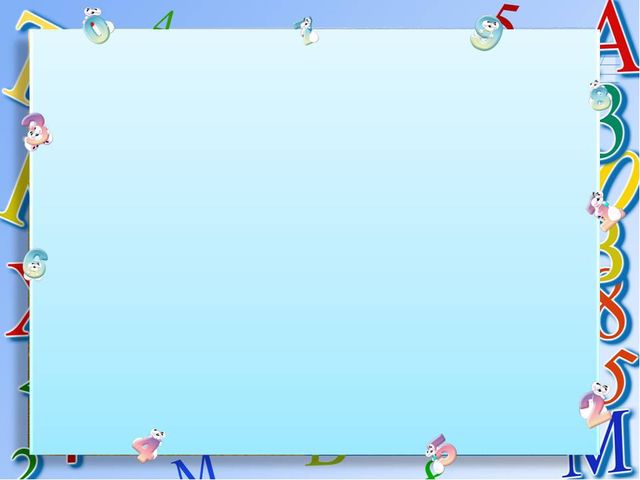 Дидактические игры с математическим содержанием :
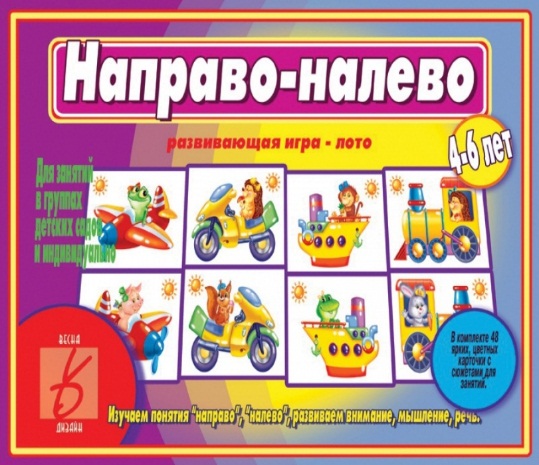 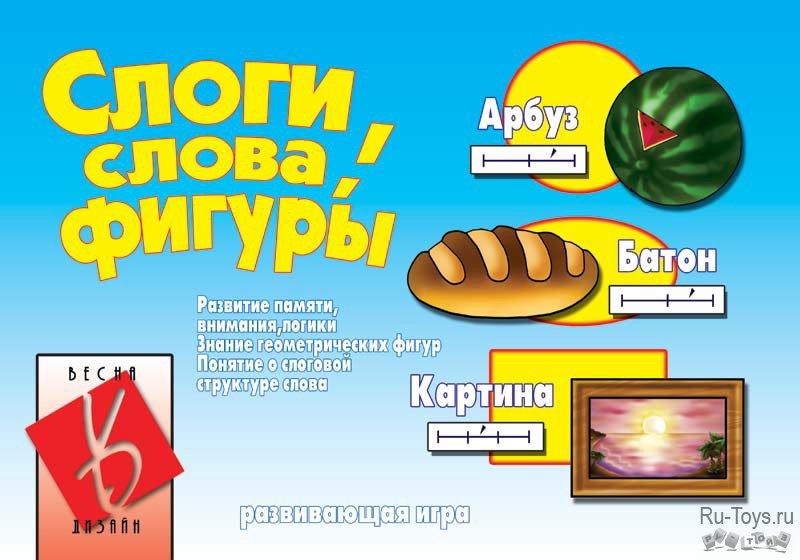 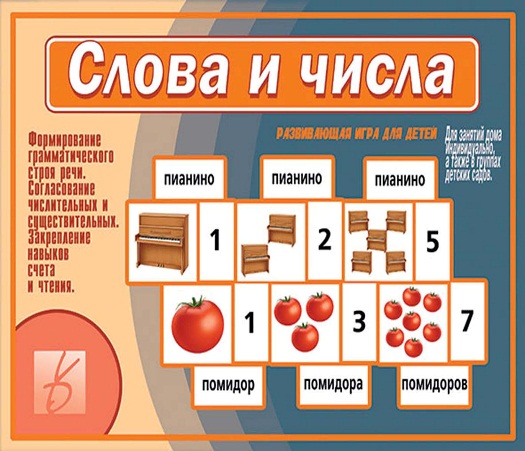 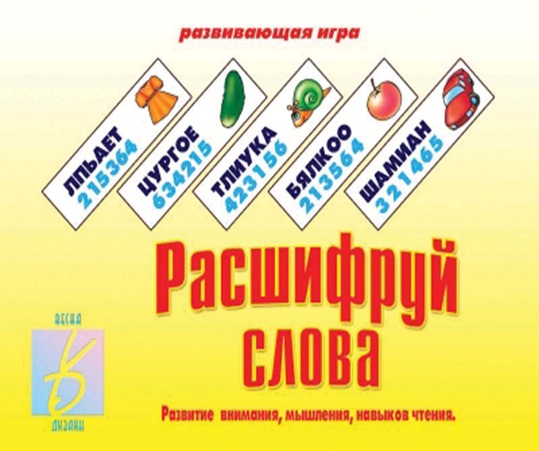 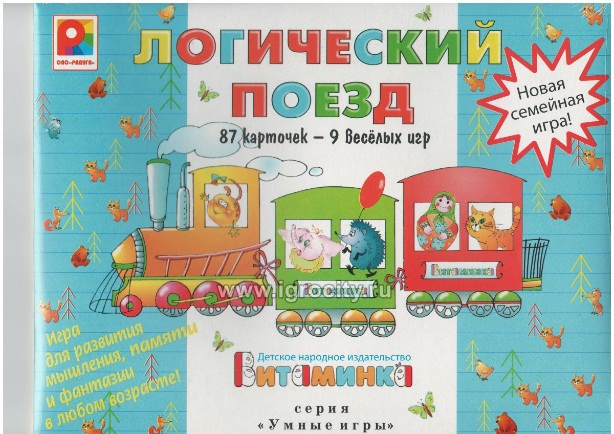 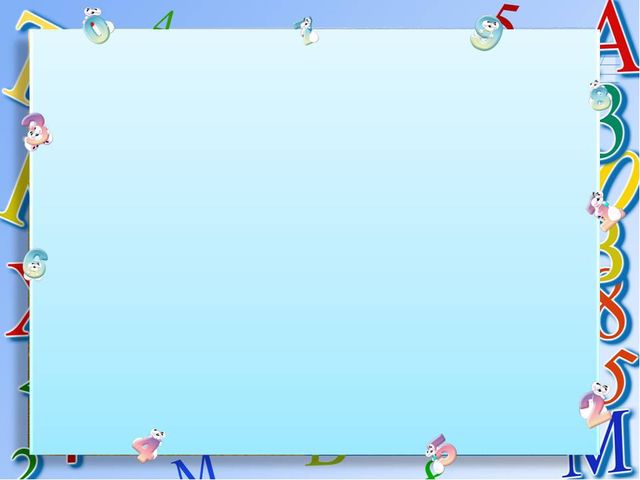 Список использованной и рекомендуемой литературы:
1. Алексеева М. М., Яшина В. И. Речевое развитие дошкольников. – Москва, 1998.
2. Журнал «Логопед» №10, 2012.
3. З.А. Михайлова “Игровые занимательные задачи для дошкольников” /Москва “Просвещение” 1995.
4. Сековец Л. С. Коррекция нарушений речи у дошкольников. - Москва, 2005. 
5. А.А. Смоленцева “Сюжетно - дидактические игры с математическим содержанием” /Москва“Просвещение” 2001.
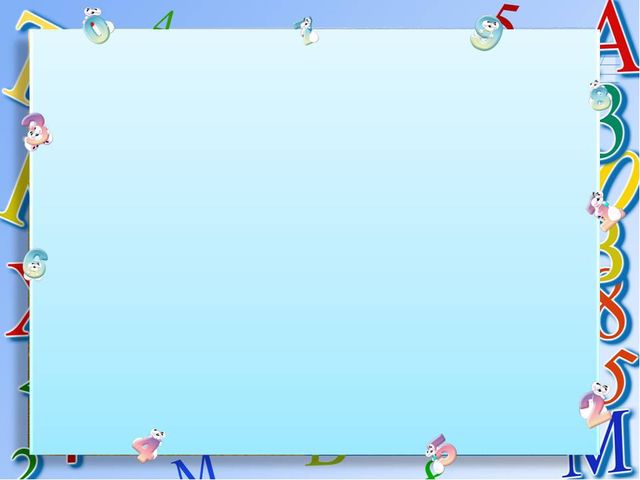 Спасибо за внимание!
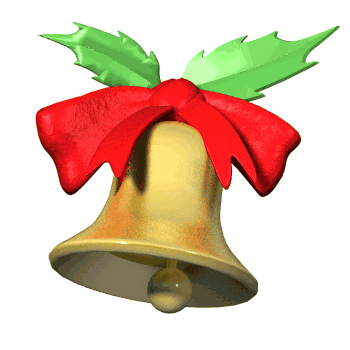